Об аттестации педагогических работников образовательных учреждений
Основные нормативные правовые акты, 
регламентирующие порядок и сроки проведения 
аттестации педагогических работников
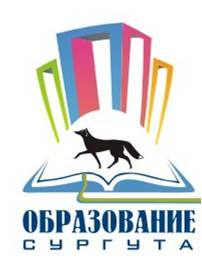 Федеральный закон РФ от 29.12.2012 № 273-ФЗ  «Об образовании в Российской Федерации».

Приказ Министерства образования и науки РФ от 07.04.2014 № 276 «Об утверждении порядка проведения аттестации педагогических работников организаций, осуществляющих образовательную деятельность».

Приказ Министерства просвещения РФ от 28.04.2020 № 193 «Об особенностях аттестации педагогических работников организаций, осуществляющих образовательную деятельность, в целях установления квалификационной категории в 2020 году».

Приказ Министерства просвещения РФ от 11.12.2020 № 713 «Об особенностях аттестации педагогических работников организаций, осуществляющих образовательную деятельность».

Приказ Министерства просвещения РФ от 23.12.2020 № 767 «О внесении измененийв Порядок проведения аттестации педагогических работников организаций, осуществляющих образовательную деятельность, утвержденный приказом Министерства образования и науки Российской Федерации от 7 апреля 2014 г. № 276».

Приказ Департамента образования и молодежной политики Ханты-Мансийского автономного округа – Югры от 24.05.2016 № 828 «Об аттестации педагогических работников организаций, осуществляющих образовательную деятельность на территории Ханты-Мансийского автономного округа – Югры и признании утратившими силу некоторых приказов Департамента образования и молодежной политики Ханты-Мансийского автономного округа – Югры» (с изменениями и дополнениями).
Аттестация
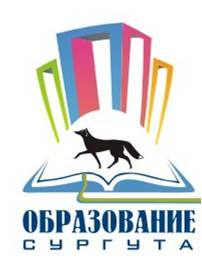 Аттестация
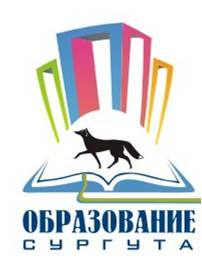 Приказ Министерства образования и науки РФ от 07.04.2014 № 276 «Об утверж
дении порядка проведения аттестации педагогических работников организаций,   осуществляющих образовательную деятельность»
КАК ПРОВОДИТСЯ АТТЕСТАЦИЯ ПЕДАГОГИЧЕСКИХ РАБОТНИКОВ  
Виды аттестации педагогических работников:
Аттестация для подтверждения соответствия работников занимаемым 
должностям.
Аттестация педагогических работников для установления 
квалификационной категории.
ПОДАЧА ДОКУМЕНТОВ НА АТТЕСТАЦИЮ:
На соответствие занимаемой должности
- осуществляется один раз в пять лет на основе оценки их профессиональной деятельности аттестационными комиссиями, самостоятельно формируемыми организациями, осуществляющими образовательную деятельность.
Педагогический работник для подтверждения соответствия занимаемой должности обращается в образовательную организацию по месту работы.
Аттестация
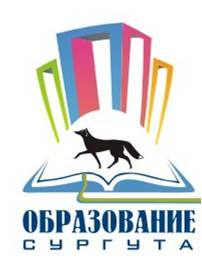 ПОДАЧА ДОКУМЕНТОВ НА АТТЕСТАЦИЮ:
2. На установление квалификационной категории
Данная аттестация проводится по желанию педагогических работников.
Педагогическому работнику может быть установлена первая или высшая 
квалификационная категория. Срок действия квалификационной категории 
составляет пять лет и продлению не подлежит.
Для подачи заявления на прохождение аттестации необходимо 
зарегистрироваться на аттестационном портале педагогов ХМАО-Югры: 
http://att.iro86.ru/. Процедура экспертизы предполагает комплексный анализ 
следующих материалов:
- заявление на прохождение процедуры аттестации;
- отчет о самообследовании;
- выполненное аттестационное задание (см. на аттестационном портале педагогов ХМАО-Югры – Документы – База аттестационных заданий: http://att.iro86.ru/doc/doc/view?category_id=35).
Экспертиза всех материалов осуществляется дистанционно.
Аттестация
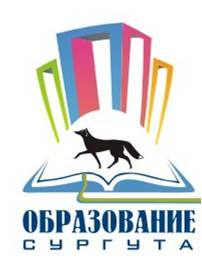 РЕЗУЛЬТАТЫ ЭКСПЕРТИЗЫ

По итогам экспертизы эксперт обобщает полученную информацию о резуль
татах экспертизы аттестационных материалов педагогического работникам, 
определяет количество баллов и оформляет экспертное заключение, где опре
деляет соответствие уровня квалификации аттестуемого педагога заявленной 
квалификационной категории.
Первая квалификационная категория: не менее 50 баллов за отчет о 
самообследовании и не менее 12 баллов за решение аттестационного задания.
Высшая квалификационная категория: не менее 60 баллов за отчет о 
самообследовании и не менее 16 баллов за решение аттестационного задания.

Копия экспертного заключения размещается в личном кабинете аттестуемого 
на аттестационном портале педагогов ХМАО-Югры: http://att.iro86.ru/.
Подготовка к аттестации
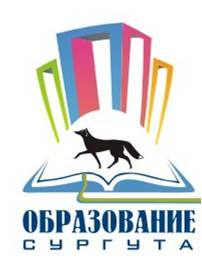 Первый этап – экспертиза профессиональной  деятельности
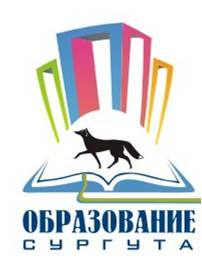 Отчёт о самообследовании 
(текст, раскрывающий особенности профессиональной деятельности педагога).
Раздел 1 – профессиональное образование 
(КПК, планируемое повышение квалификации)

1.1. В …году окончила….по специальности [1.1].
1.2. За межаттестационный период прошла курсы повышения квалификации …[1.2].
1.3. Знания, полученные в ходе участия в вебинарах, обучения на курсах, являются 
хорошим подспорьем при преподавании основ …. [1.3].
1.4. Дополнительное профессиональное образование в межаттестационный период осуществлялось систематически, как посредством … так и посредством самообразования, посещения городских методических площадок,….. что позволяет судить о целесообразности и непрерывности процесса повышения квалификации [1.4].
1.5. Отбор тематики и содержания дополнительных профессиональных программ, .. в соответствии с федеральными законами и иными нормативными правовыми актами Российской Федерации и Ханты-Мансийского автономного округа - Югры. В качестве перспективных направлений повышения квалификации в дальнейшем …
Первый этап – экспертиза профессиональной  деятельности
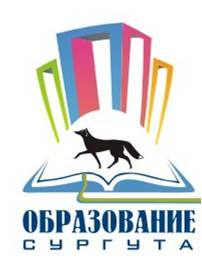 Раздел 2 – представление о педагогической профессии и профессиональной 
миссии (соотнесение педагогических инициатив со стратегическими 
ориентирами в округе).
2.1. Цель моей педагогической деятельности…..
2.2. Цели профессиональной деятельности, связанные с эффективностью работы ОУ 
определены исходя из целей реализации основной образовательной программы основ
ного общего образования…. 
2.3.  Расписать участие в проектировании и реализации педагогических инициатив, связанных с образованием обучающихся…..[2.3].
2.4. Участие в проектировании и реализации инициатив, связанных с эффективностью работы ОО, носит системный характер….. Сотрудничество с коллегами осуществляется в форме взаи
модействия в творческих и рабочих группах.[2.4].
2.5. Взаимодействие с социальными партнерами осуществляется на основании городского Календарного плана мероприятий. …. [2.5].
2.6. Вопрос вовлечения родителей в учебно-воспитательный процесс рассматривается мной как неотъемлемая часть педагогической деятельности, так как …. [2.6].
2.7. Прописать согласованность инициатив со стратегическими ориентирами развития образования в автономном округе…. [2.7].
2.8. Результатом профессиональных достижений в межаттестационный период можно считать наградные материалы …. [2.8].
Первый этап – экспертиза профессиональной  деятельности
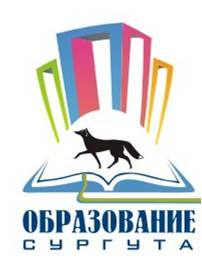 Раздел 3 - профессиональная деятельность (взаимодействие с субъектами
образовательного процесса, совершенствование образовательных программ, 
учебных программ, методик обучения).
3.1. Обеспечение образовательного процесса программно-методической документацией [3.1].
3.2. Использование современных оценочных средств [3.2].
3.3. Учет индивидуальных особенностей учащихся в построении образовательного процесса, выборе образовательных технологий, методик обучения [3.3].
3.4. Участие в инновационной или в экспериментальной деятельности (до 01.09.2013г.), в работе стажировочных и пилотных площадок [3.4].
3.5. Транслирование в педагогических коллективах опыта практических результа
тов своей профессиональной деятельности [3.5].
3.6. Участие обучающихся в олимпиадах, конкурсах, фестивалях, соревнованиях по профилю профессиональной деятельности педагога [3.6].
3.7. Участие обучающихся во внеурочной деятельности, дополнительном образовании по профилю профессиональной деятельности педагога [3.7].
3.8. Экспертная деятельность [3.8].
Первый этап – экспертиза профессиональной  деятельности
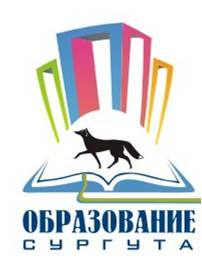 Раздел 4 - результаты профессиональной деятельности 
4.1. По данным мониторингов, проводимых образовательной организацией прослеживается положительная динамика результатов освоения..(сравнительная таблица) 
4.2. Результаты освоения образовательных программ по итогам мониторинга системы образования, проводимого в порядке, установленном постановлением Правительства Российской Федерации [4.2].
4.3. Результаты участия обучающихся в очных предметных олимпиадах, официа
льных конкурсах и соревнованиях по профилю профессиональной деятельности 
педагога [4.3].
4.4. Результаты внеурочной деятельности обучающихся, дополнительного образо
вания  [4.4].
4.5. Наличие реализованных значимых для организации инициатив, осуществлен
ных во взаимодействии с коллегами [4.5].
4.6. Наличие значимых для организации результатов, достигнутых во взаимодейс
твии с социальными партнерами [4.6].
4.7. Наличие преодоленных во взаимодействии с родителями проблем обучающихся [4.7].
Первый этап – экспертиза профессиональной  деятельности
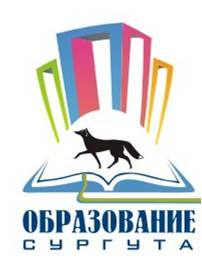 Раздел 5 - перспективы развития профессиональной деятельности 
(какие профессиональные задачи ставите перед собой, перспективы 
развития профессиональной деятельности в контексте развития ОО, 
региона, страны).
5.1. Цели и задачи развития собственной профессиональной деятельности 
формулирую в соответствии со стратегией развития системы образования 
ХМАО-Югры и стратегией развития общеобразовательного учреждения. ….
Цели:
Задачи:
5.2. В целях повышения качественной успеваемости обучающихся в дальнейшем будет продолжена работа, направленная на…. Совершенствование мастерства по внедрению в педагогическую практику современных педагогических технологий, способствующих повышению эффективности образовательного процесса, навыка проектирования учебного процесса, позволит выстраивать траекторию развития каждого ученика в соответствии с его потенциальными способностями. [5.2]
5.3. Работа по совершенствованию педагогического мастерства будет продолжена посредством самообразования, посещения …..
Типичные ошибки, затруднения
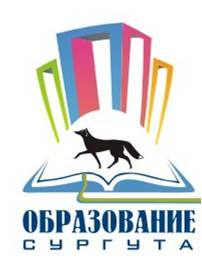 Избыток фактов и цифр в отчёте;
Педагог не указывает с какими трудностями он столкнулся в своей профессиональной деятельности;
Педагог описывает только то, что им сделано за отчётный период (сначала проблема – шаги, способствующие её решению);
Отчет излагается сплошным текстом в виде творческого сочинения с эле
      ментами размышлениями о профессионализме;
Часто встречается размещение подтверждающих материалов на «Яндекс-диске» или в «Облаке». Если материалы размещаются в данных хранилищах, то на официальном сайте образовательной организации должна быть ссылка на данную папку документов. Это относится и к личным сайтам педагогов;
Содержательная часть перспектив развития профессиональной деятельности определена общими фразами или ограничена перечислением мероприятий, направленных на повышение квалификации педагога. Отсутствует программа или план саморазвития педагога.
Второй этап – экспертиза профессиональной  деятельности
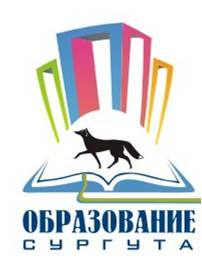 Выполнение аттестационного задания – база заданий.
Личностный интерес.
Связь с накопленным профессиональным опытом.
Типичные ошибки
Не соответствует требованиям к уникальности работы (не менее 70% уникально
сти, ресурс для проверки - http://www.antiplagiat.ru/). Решать аттестационное задание педагогу необходимо самостоятельно, опираясь на разработанные программы, сцена
рии, методические наработки и пр.
Необходимо избегать копирования больших объемов текста из различных интернет-источников. 
Отсутствует пояснительная записка к аттестационному заданию.
- Нормативно-правовые документы, на которые ссылается педагог при разработке программы, утратили силу (истек срок действия).
- Предложенное решение не соответствует критериям, по которым будет оцениваться результат работы, обозначенным в матрице эксперта. 
- Не соответствует требованиям к оформлению аттестационного задания. 
- Содержат грамматические и орфографические ошибки, опечатки и пр.
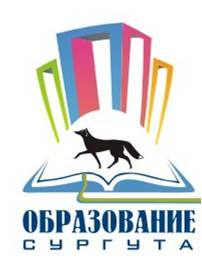 Электронное портфолио педагогов
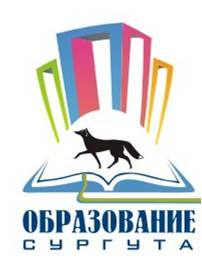 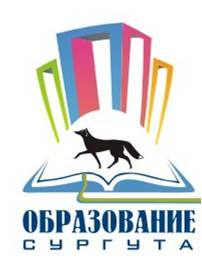 Рекомендации
Организовать изучение педагогическими работниками нормативных документов, регламентирующих аттестацию педагогических работников
Обеспечивать методическое сопровождение педагога в период  подготовки к аттестации, а также в межаттестационный период  (включая анализ профессиональной деятельности)
Осуществлять контроль за качеством  подготовки аттестационных материалов


Желаем удачи!